Les clés du succès pour le commerce numérique27 Novembre 2018
Définition du commerce numérique:

Digital Commerce the buying and selling of goods and services using the Internet, mobile networks and commerce infrastructure. 
Gartner - IT Glossary
It includes the marketing activities that support these transactions, including people, processes and technologies to execute the offering of development content, analytics, promotion, pricing, customer acquisition and retention, and customer experience at all touchpoints throughout the customer buying journey.
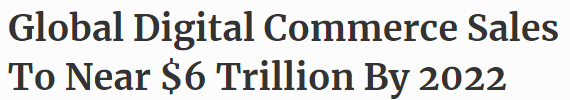 https://www.forbes.com/sites/jordanmckee/2018/09/11/global-digital-commerce-sales-to-near-6-trillion-by-2022/#45ec844c4c5a
Entreprises en démarrage – Cas “Faltour”
Mission
Plan & Stratégie de croissance
Modèle d’affaires
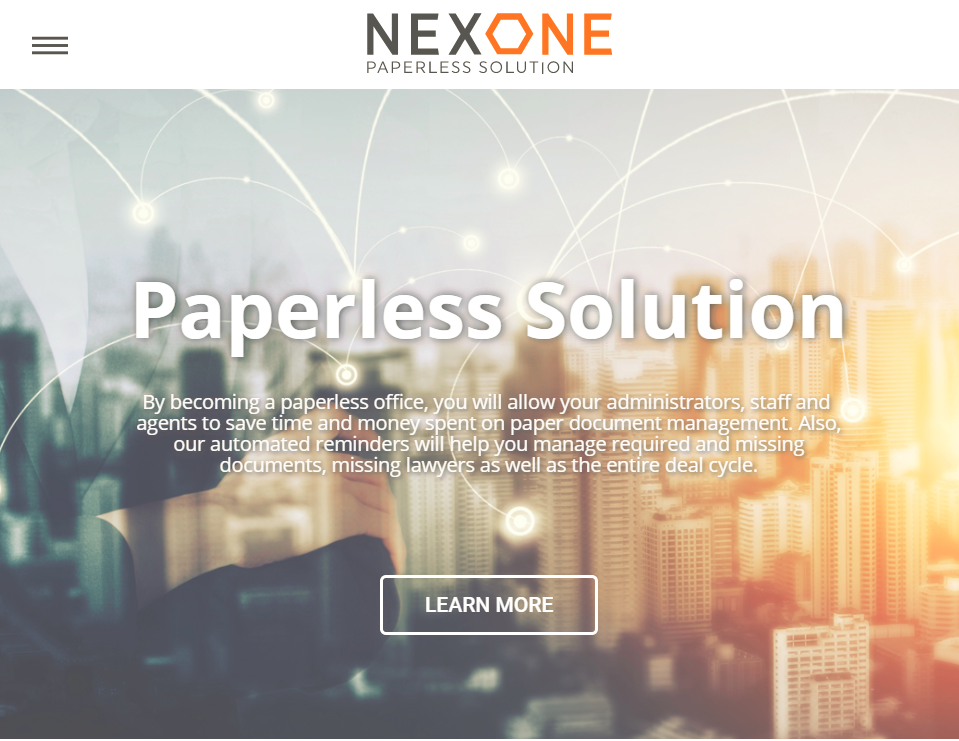 Leçons apprises – Cas “Faltour”
Stratégies & Tactiques de vente
Complexité du produit
Éléments psychologiques et émotionnels (client, prix)
Tactique du vendeur de drogue
Masse critique
Tester le produit
Plan A: B2C, 1 produit 
Plan B: B2C, 3 produits
Plan C: B2B2C
Plan D: Partenariat
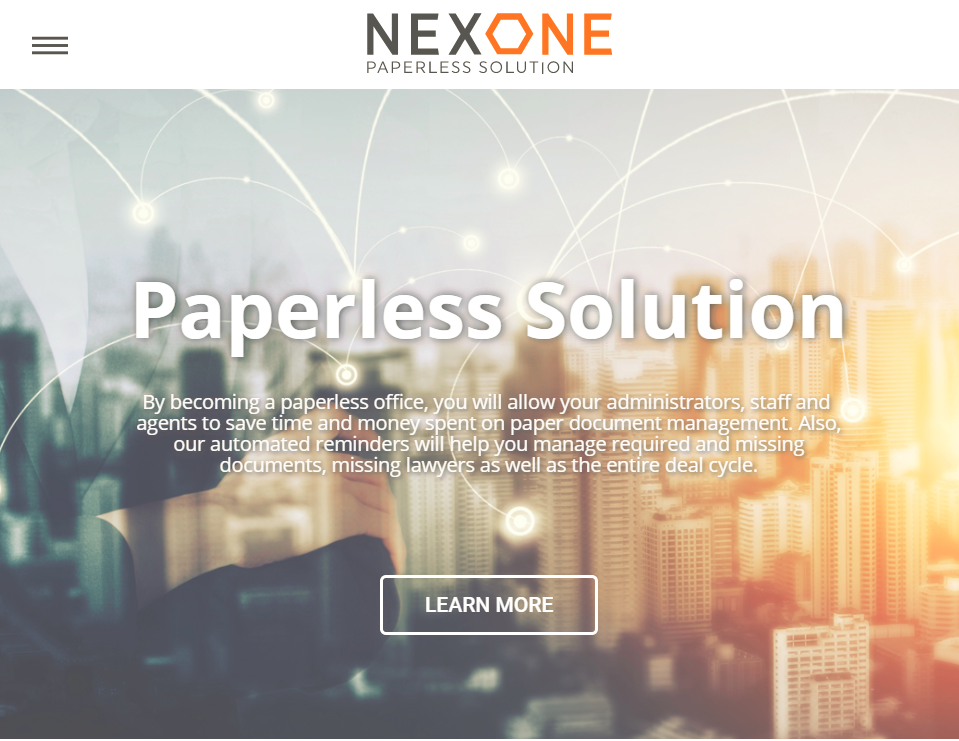 Maturité des stratégies d’entreprises
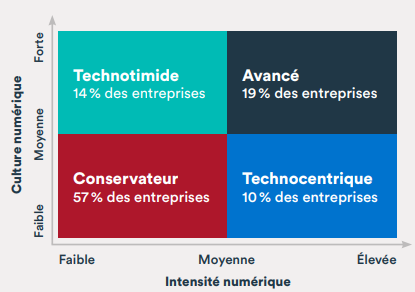 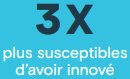 Culture Numérique

 Évolution des Stratégies de commerce numérique
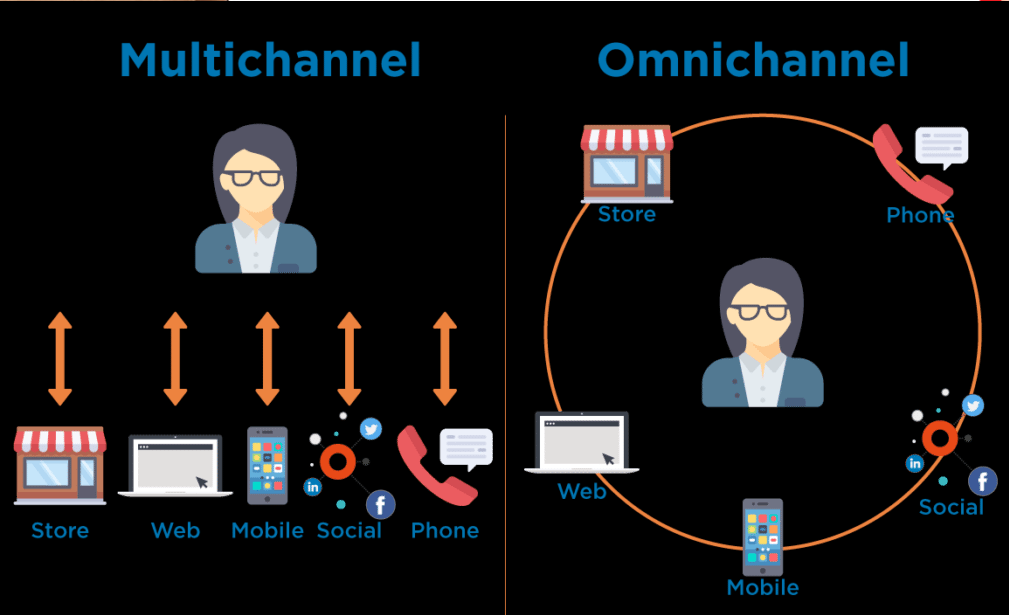 Expérience Client
Situation Actuelle : Voix du client (“Voice of Customer”)
Diagnostique. Ex: Net Promoter Score
Compréhension (entrevues, sondages, médias sociaux, évaluations, etc.)
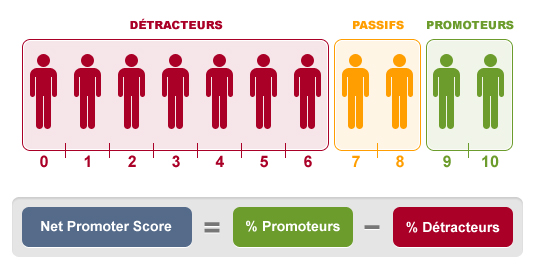 Expérience & Parcours Client
Situation Souhaitée : Projection
Example - industrie du voyage
Rêve & Inspiration
Recherche
Planification
Réservation
Exploration
Partage
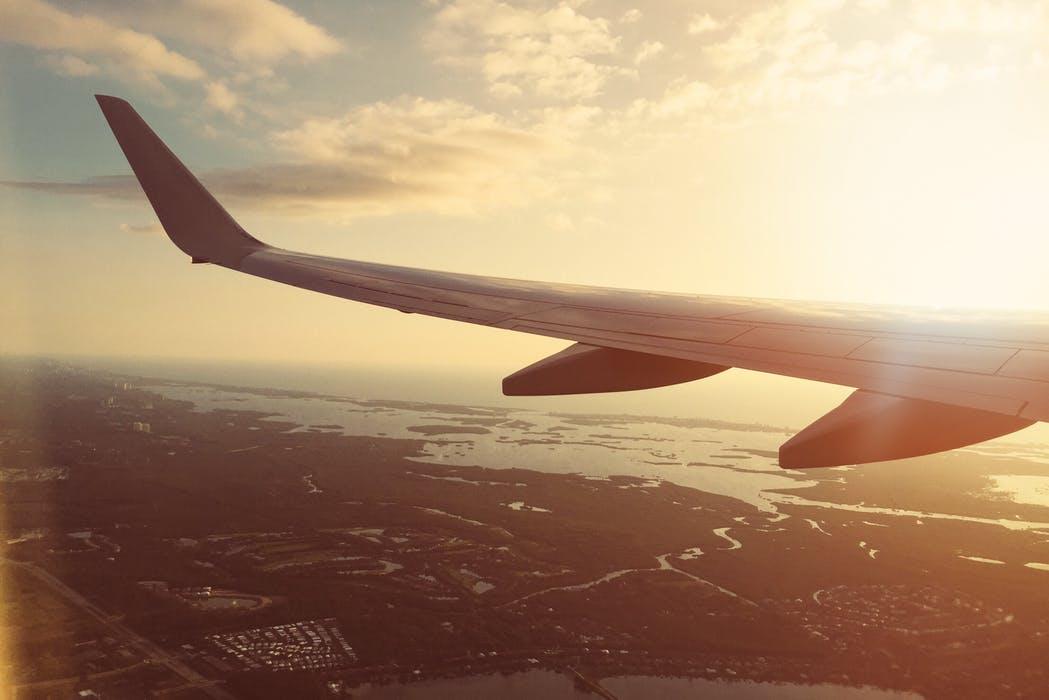 Expérience Client – Persona
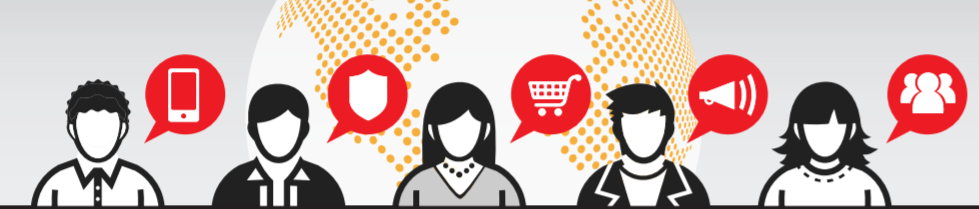 Âge
Genre
Revenus
Personalité
Situation familiale
Habitudes d'achat
Etc.
Expérience Client – Catégorisation des Besoins
Standards de l’industrie
Avantage concurrentiel
Éléments de perturbation (“disruption”)
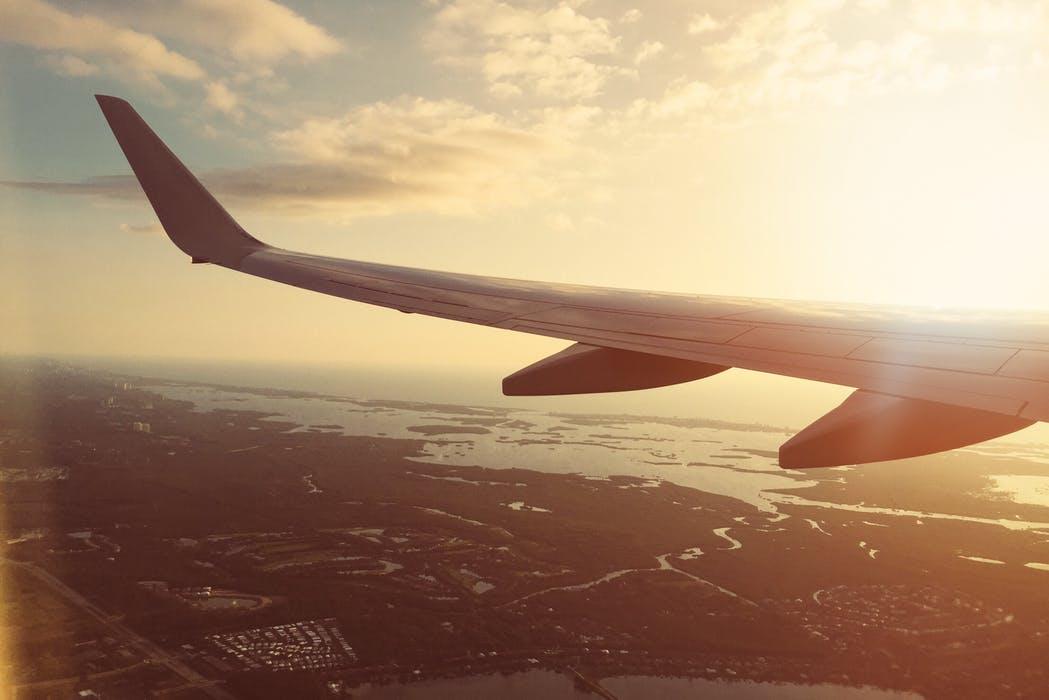 Expérience Client – Standards de l’industrie
Technique
Étalonnage (“benchmarking”)



Exemples: 
Déclencheurs émotionnels
Personalisation et recommandations des produits
Ventes incitatives et croisées
Etc.
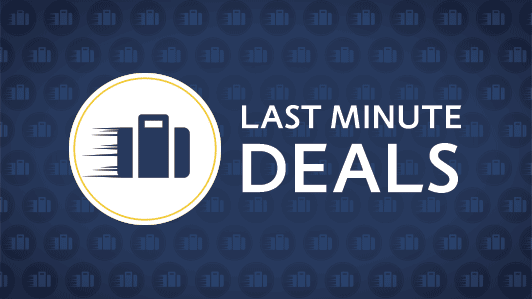 Expérience Client – Avantage Concurrentiel
Technique
Elevator Pitch (Geoffrey Moore)




Exemples
Avantage existant
Nouveau contexte légal
Développer un avantage (avec les technos)
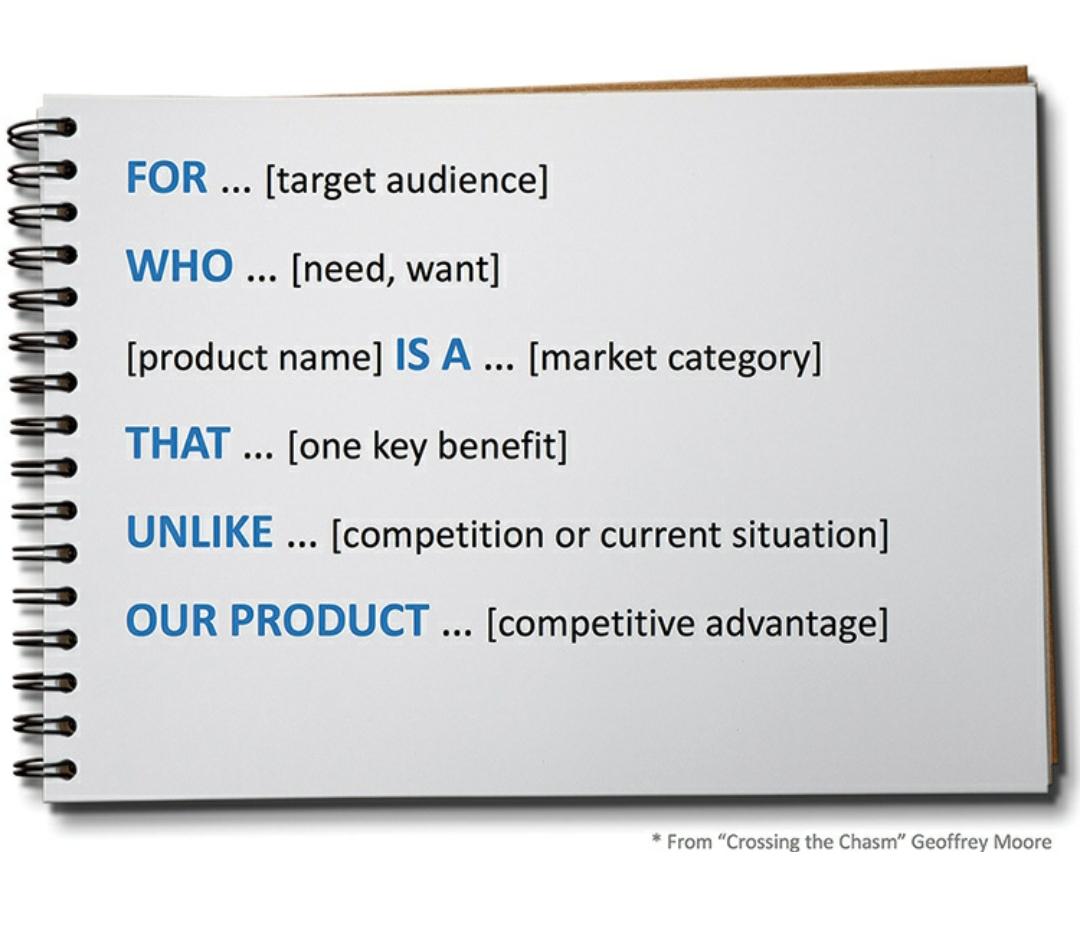 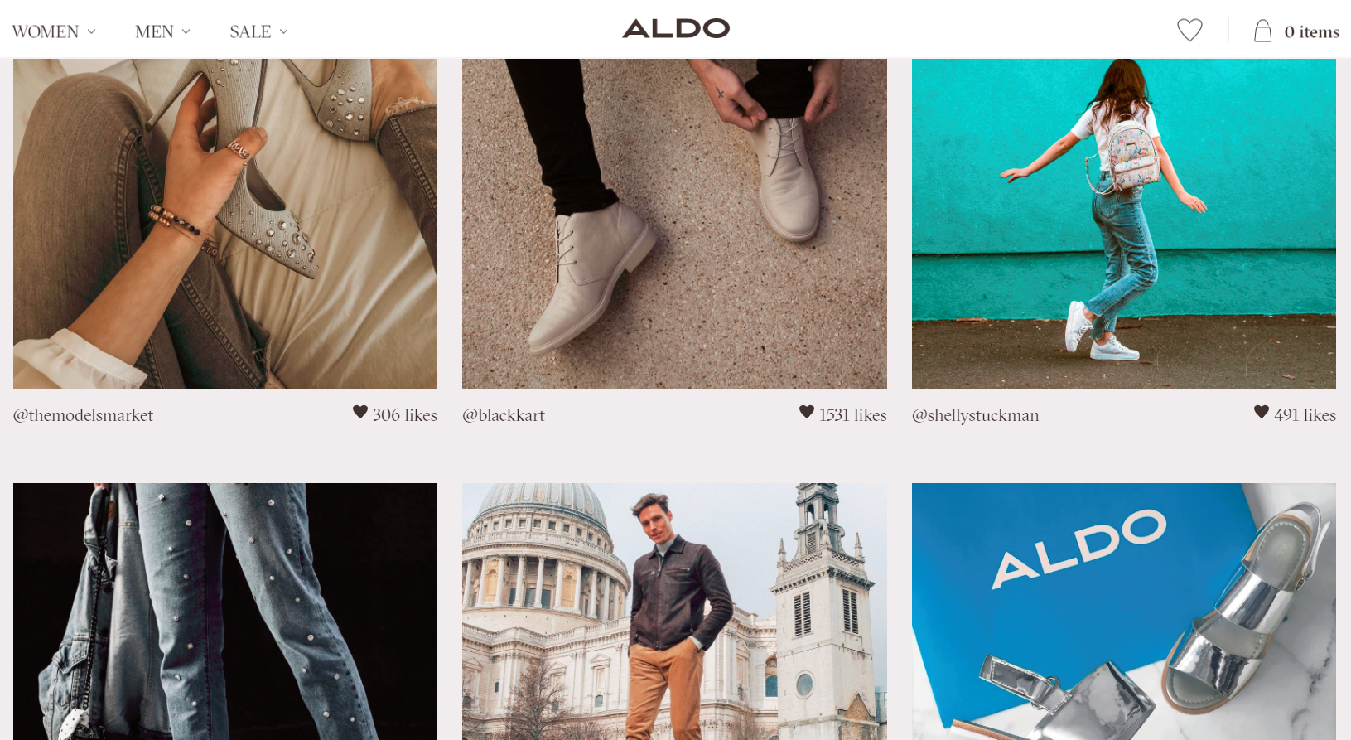 Expérience Client –  Perturbation (« Disruption »)
Technique
Remue méninges, en s’inspirant de companies inspirantes ou en démarrage
Exemples
«  Pure Player »: Casper, Dollar shave club
Adidas personalizes products with learning machines
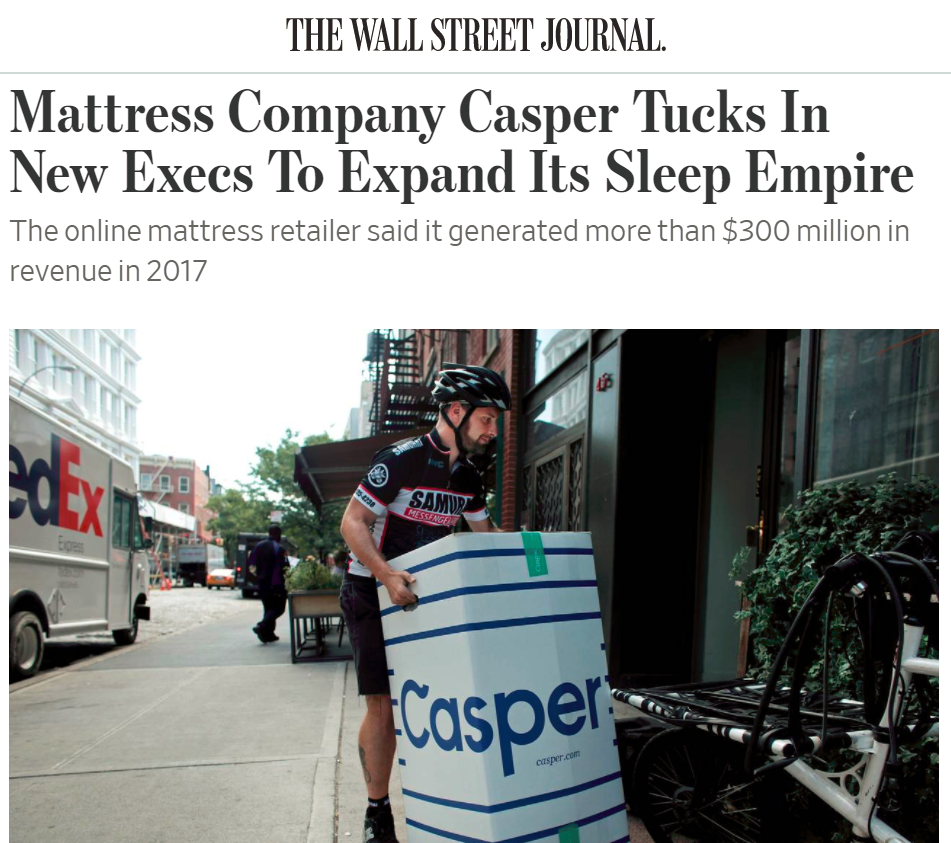 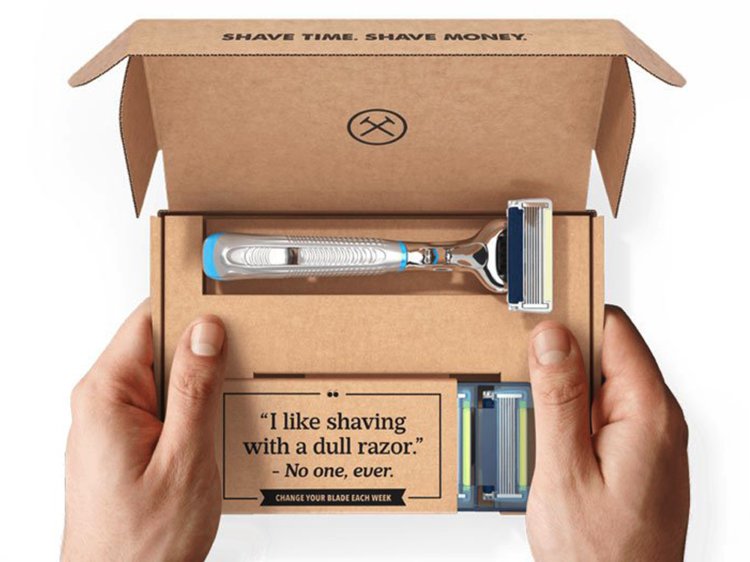 Parcours Client à Utilisateur
Prototypes
Approche expérience utilisateur
Décomposition fonctionnelle
Tests utilisateurs (personas)
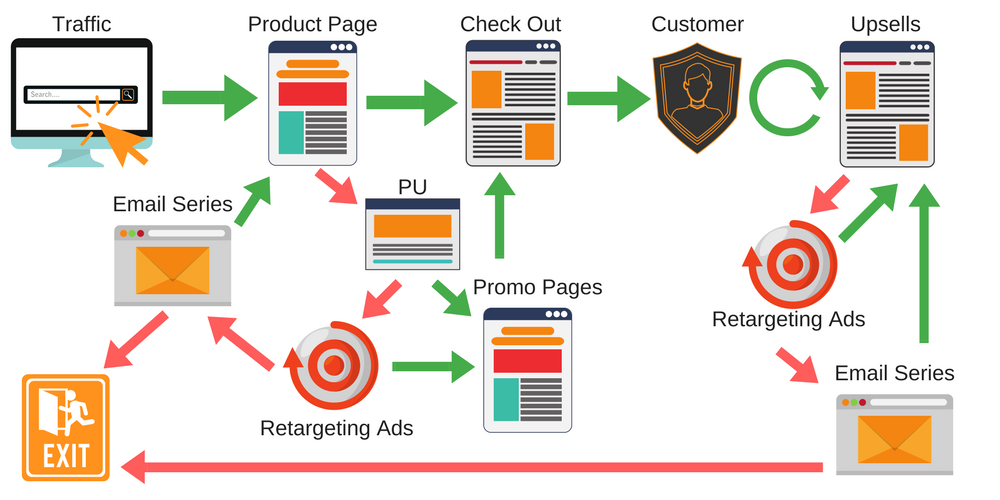 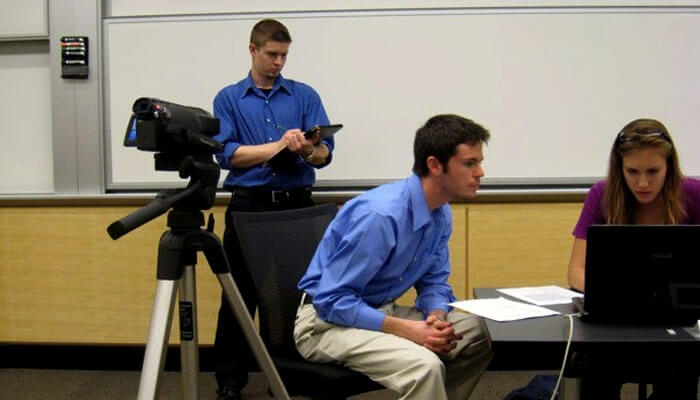 Comment répondre aux défis?
Consolider les cultures (numérique vs « traditionnelle »)
La fondation avant l’innovation
Consolider la vision produit, les processus et la technologie
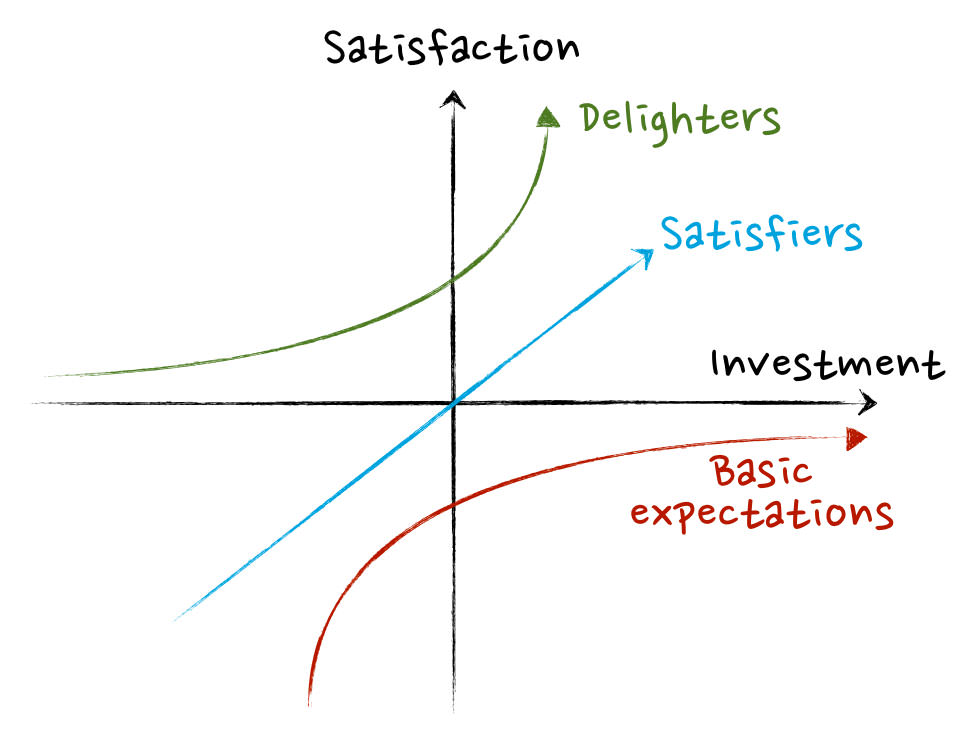 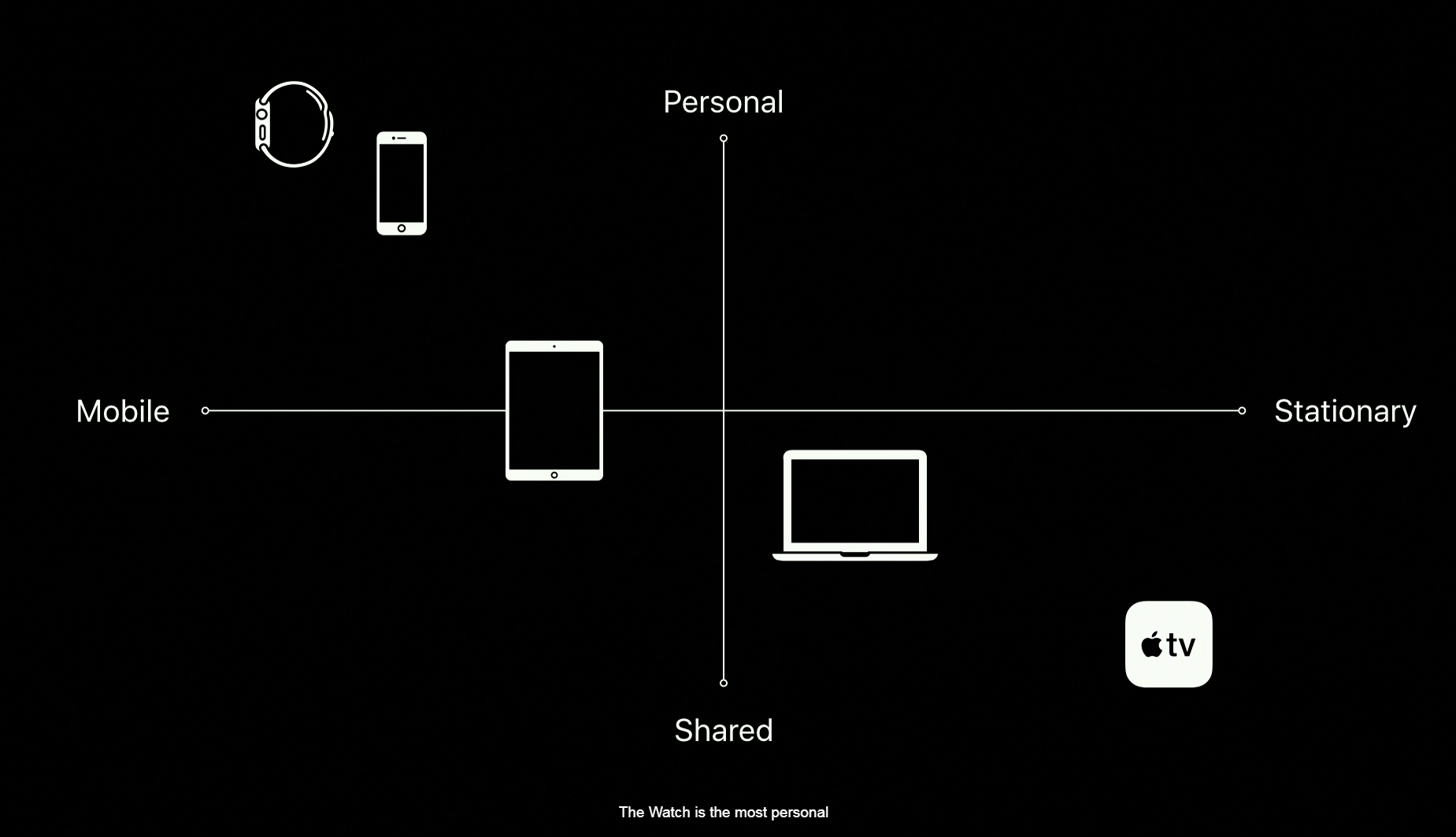 De la Fondation à l’Innovation
“A mobile moment is a point in time and space when someone pulls out a mobile device to get what they want in their immediate context.”
Re-Engineer Your Business For Mobile Moments - Forrester
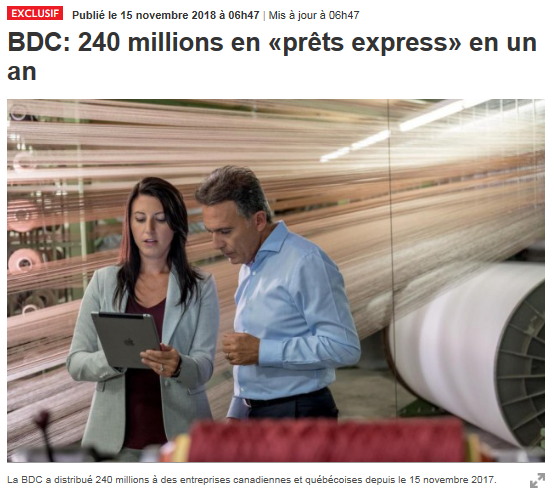 Merci à tous !
Références
Gartner - Magic Quadrant for Digital Commerce (2014)
https://www.wsj.com/articles/mattress-firm-casper-tucks-in-new-execs-to-expand-its-sleep-empire-1516210217
https://www.gartner.com/it-glossary/digital-commerce 
http://www.businessinsider.com/25-companies-that-are-revolutionizing-retail-2017-7#19-elf-cosmetics-brings-inexpensive-quality-makeup-to-the-mainstream-market-19
https://marketingland.com/3-steps-persona-lized-marketing-120449 
https://sleeknote.com/blog/e-commerce-statistics
Influence: The Psychology of Persuasion by Robert Cialdini
The Business Case Guide, by Marty J. Schmidt
https://www.forbes.com/sites/sap/2018/06/14/in-just-24-hours-machine-learning-delivers-your-custom-designed-adidas-sneakers/#34372501117b
Why Machine Learning and Why Now? By Daniel Wellers, Jeff Woods, Dirk Jendroska, and Christopher Koch
Billion Dollar Apps - How to Find and Implement a Winning Mobile Strategy, By Alex Bratton
Designing Across (iOS) Platforms: https://developer.apple.com/videos/play/wwdc2017/804/ 
The Professional Product: Leveraging Scrum as a Competitor Advantage, Don McGreal
https://www.forbes.com/sites/jordanmckee/2018/09/11/global-digital-commerce-sales-to-near-6-trillion-by-2022/#45ec844c4c5a
https://www.bdc.ca/FR/Documents/analyses_recherche/comment-prendre-le-virage-dans-votre-entreprise-sommaire.pdf?utm_campaign=SBW-2018-Digital-Assessment-Tool-Study-FR&utm_medium=email&utm_source=Eloqua 
http://umnarchitech.com/category/value-proposition-canevas/ 
https://www.forrester.com/report/ReEngineer+Your+Business+For+Mobile+Moments/-/E-RES109381?objectid=RES109381 
https://www.lapresse.ca/affaires/economie/canada/201811/15/01-5204263-bdc-240-millions-en-prets-express-en-un-an.php?utm_categorieinterne=trafficdrivers&utm_contenuinterne=cyberpresse_B2_affaires_3851349_section_POS1 
https://blog.hubspot.com/service/voice-of-the-customer-methodologies